ВолонтёрыАлчевского центра культуры и народного творчества
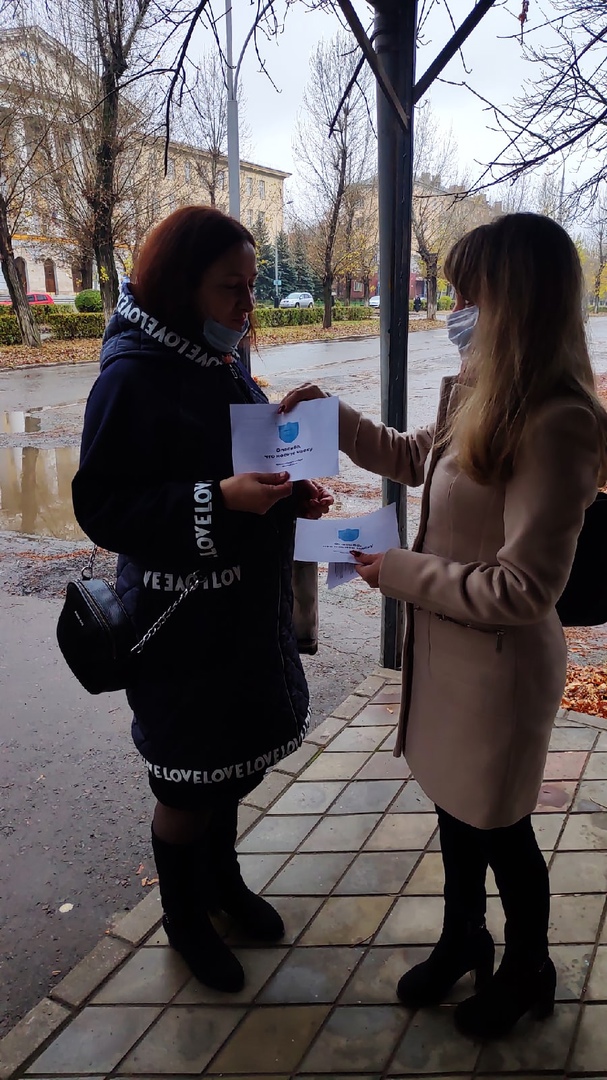 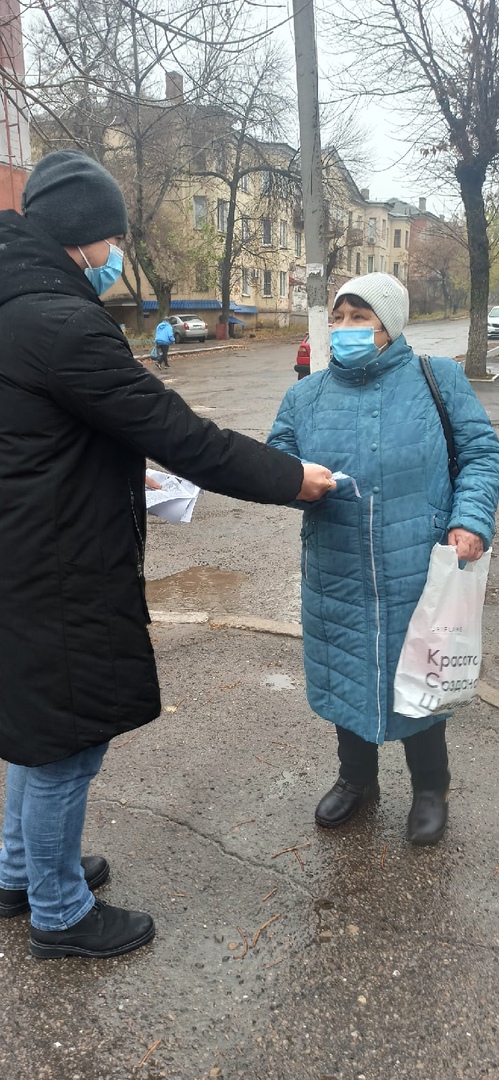 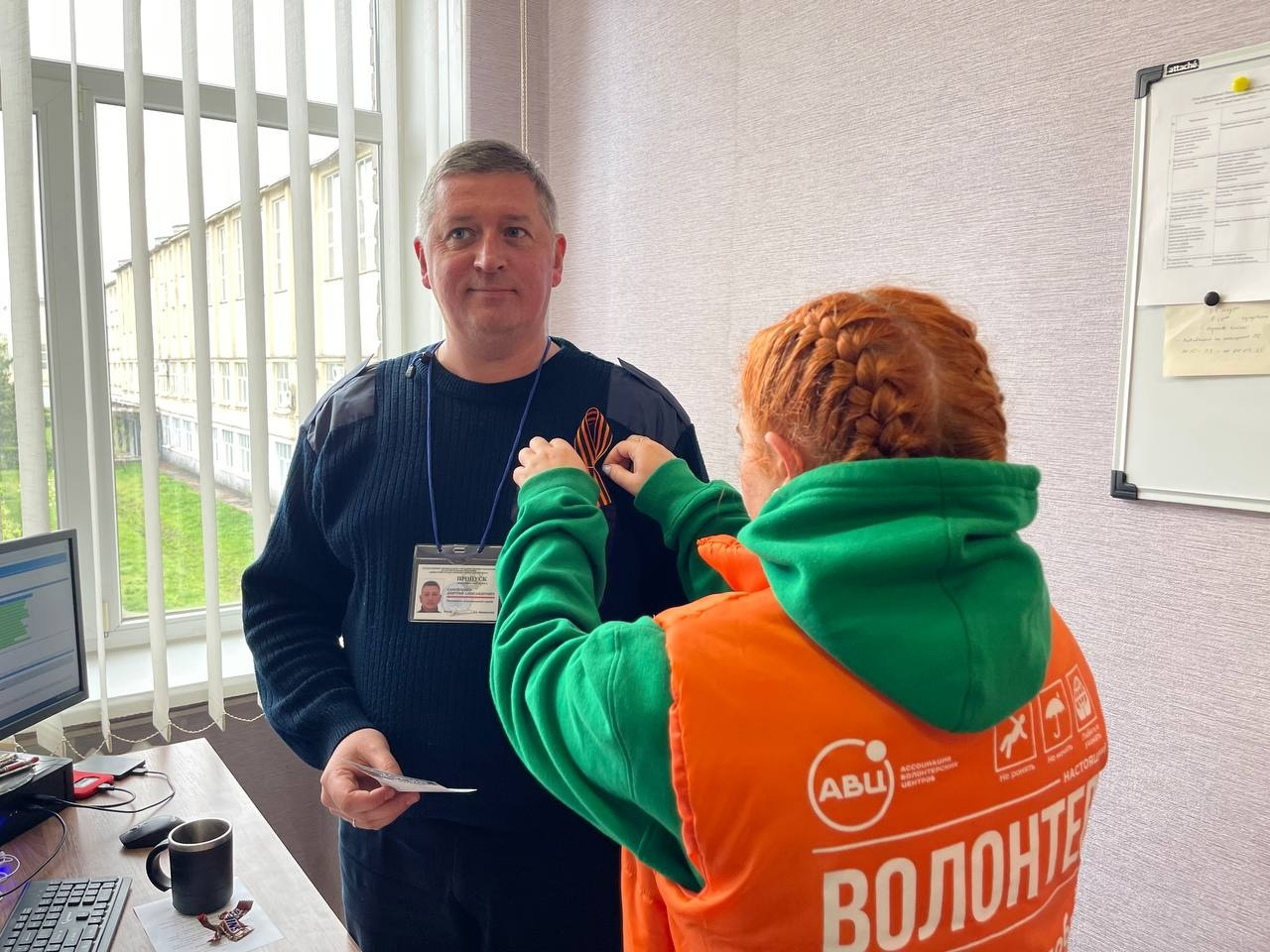 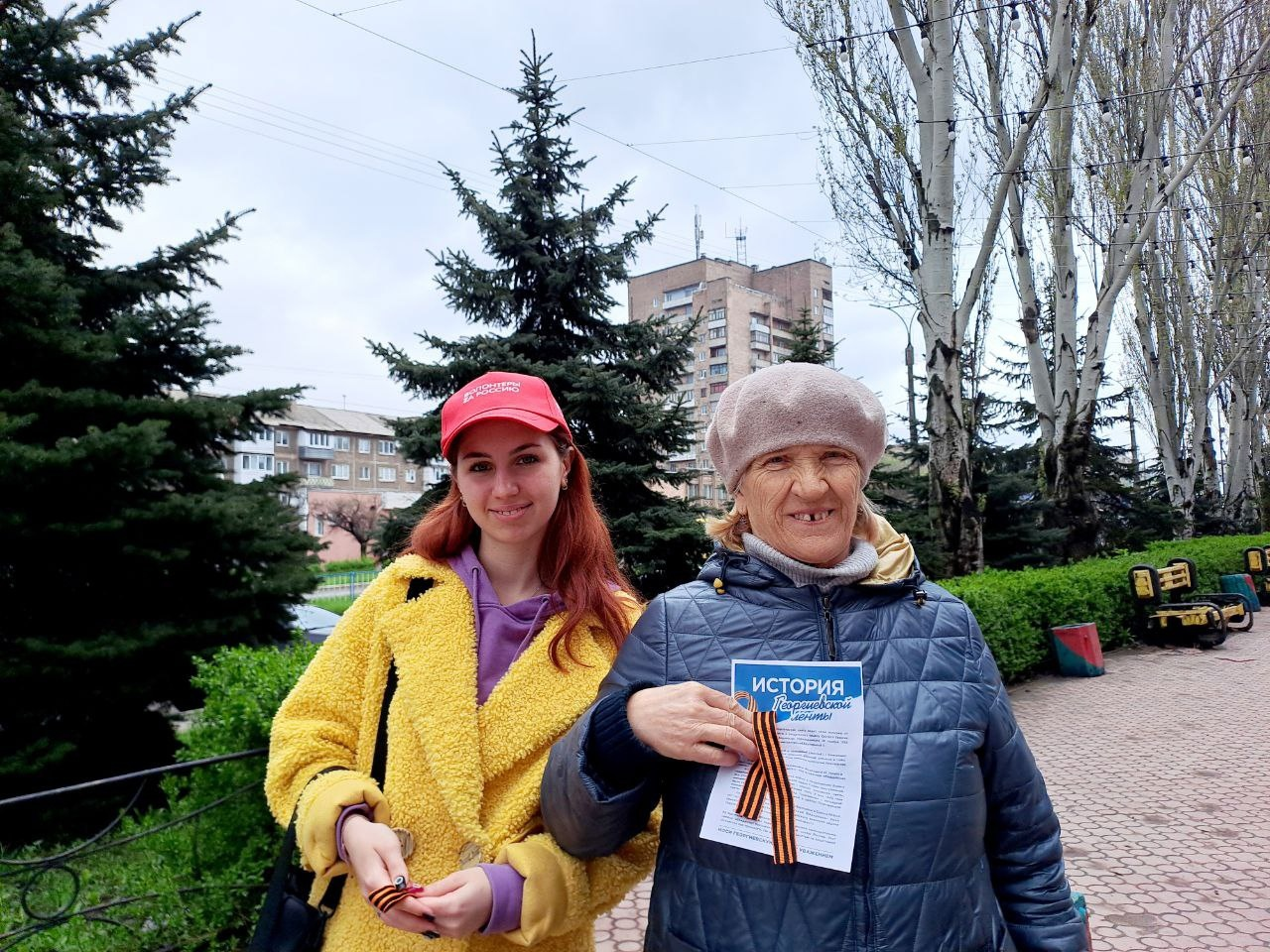 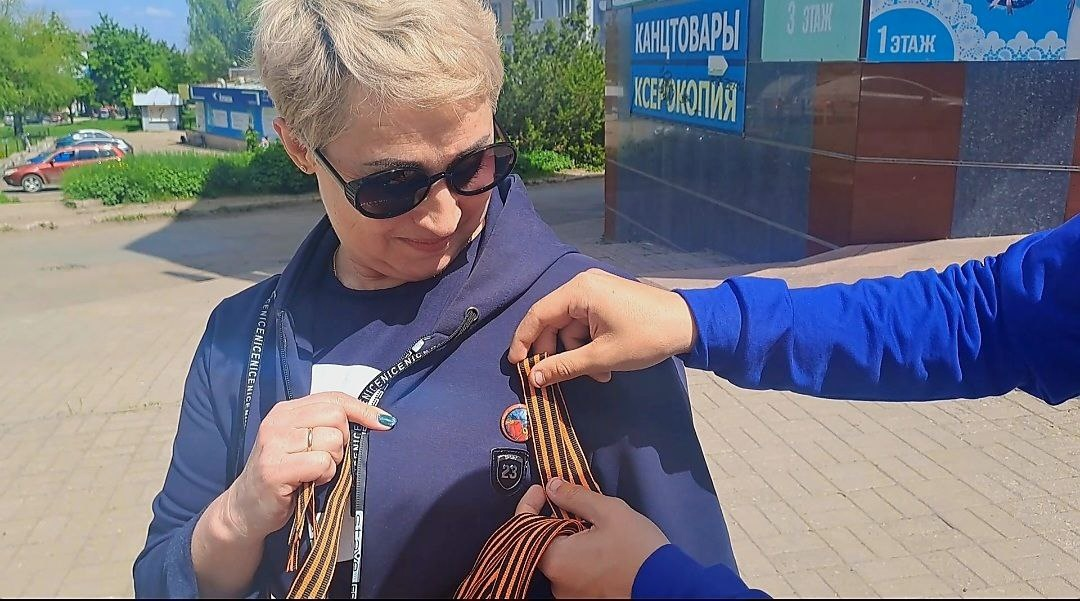 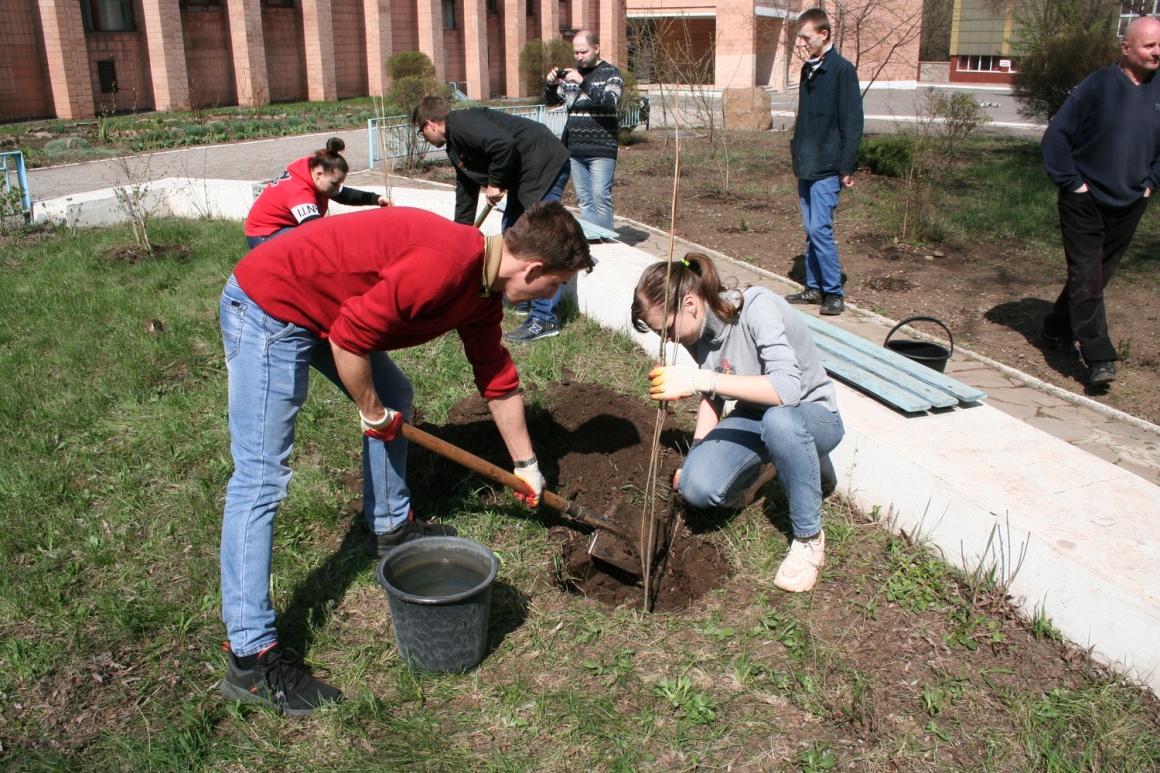 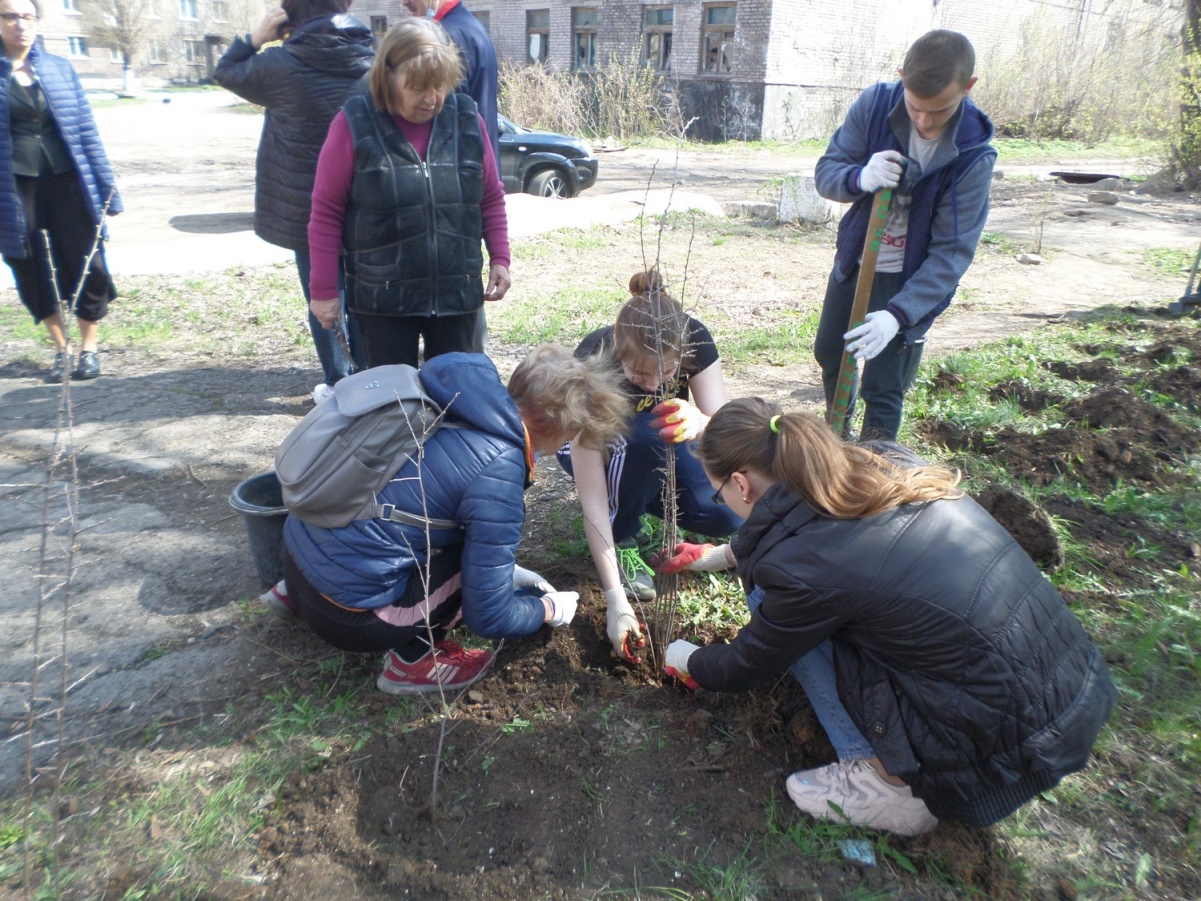 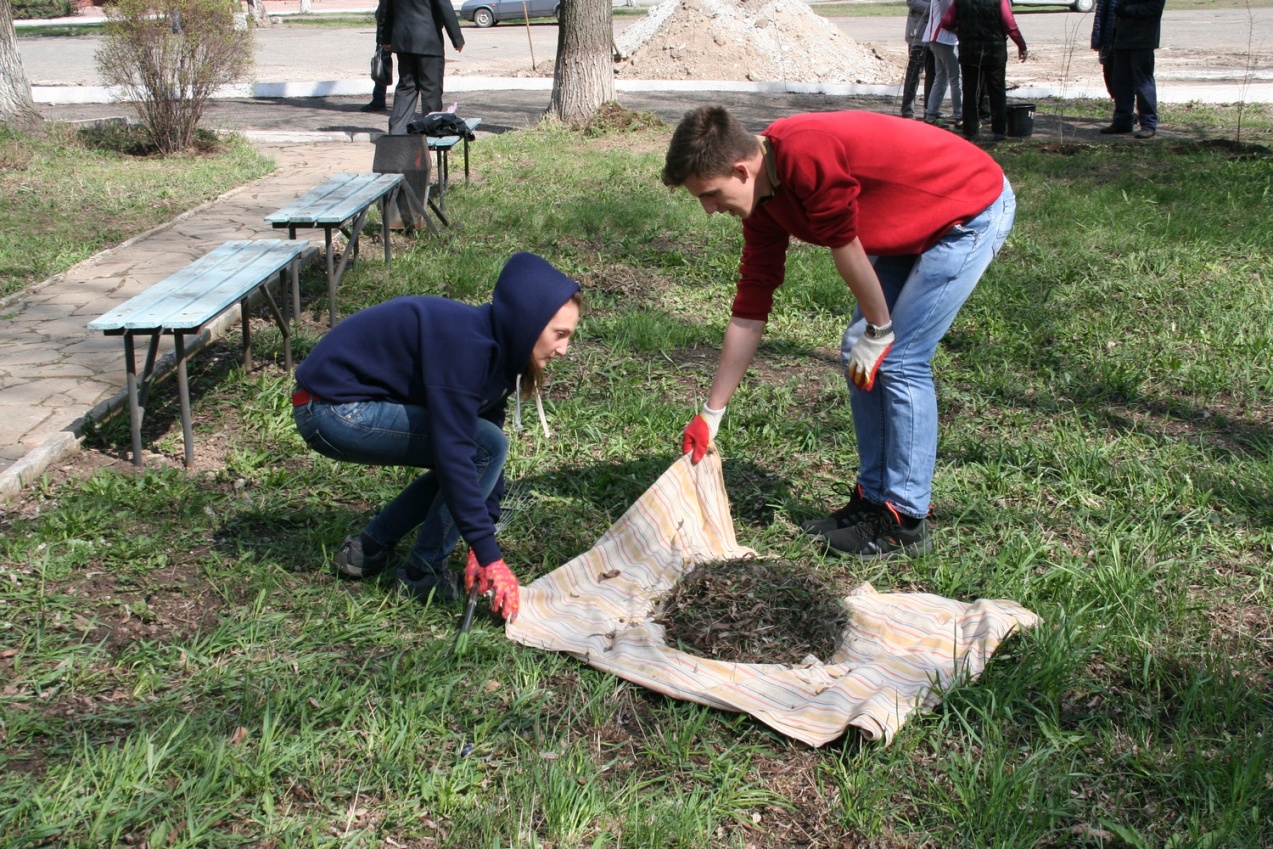 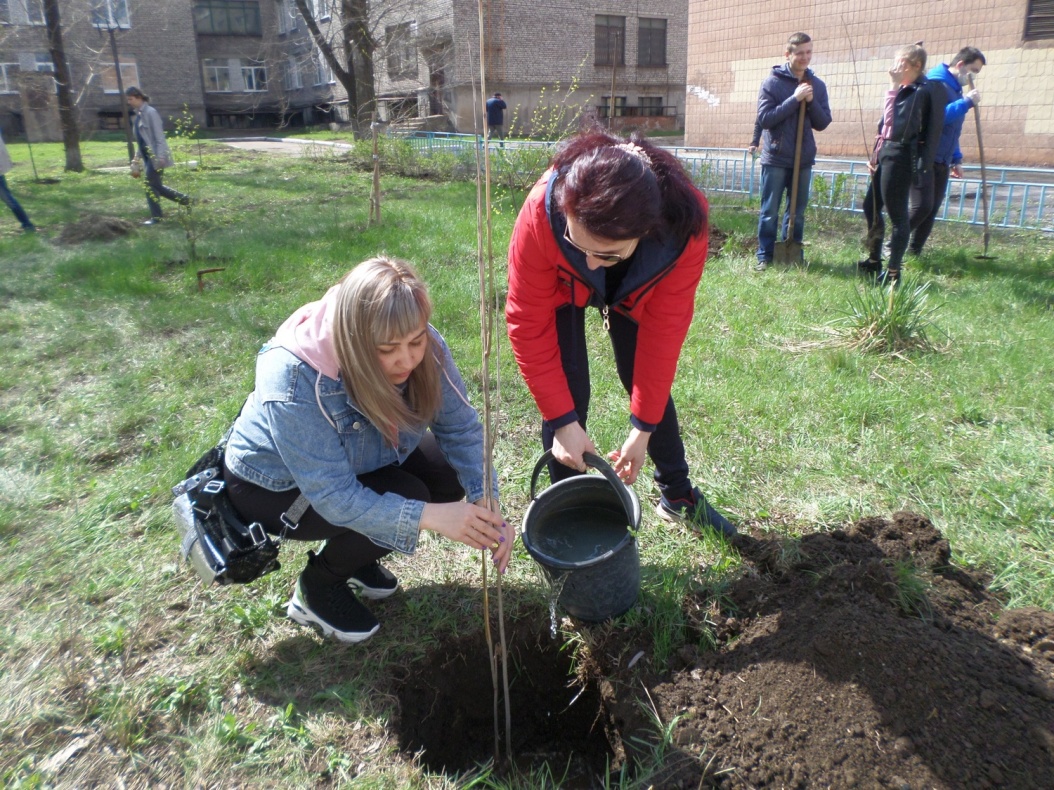 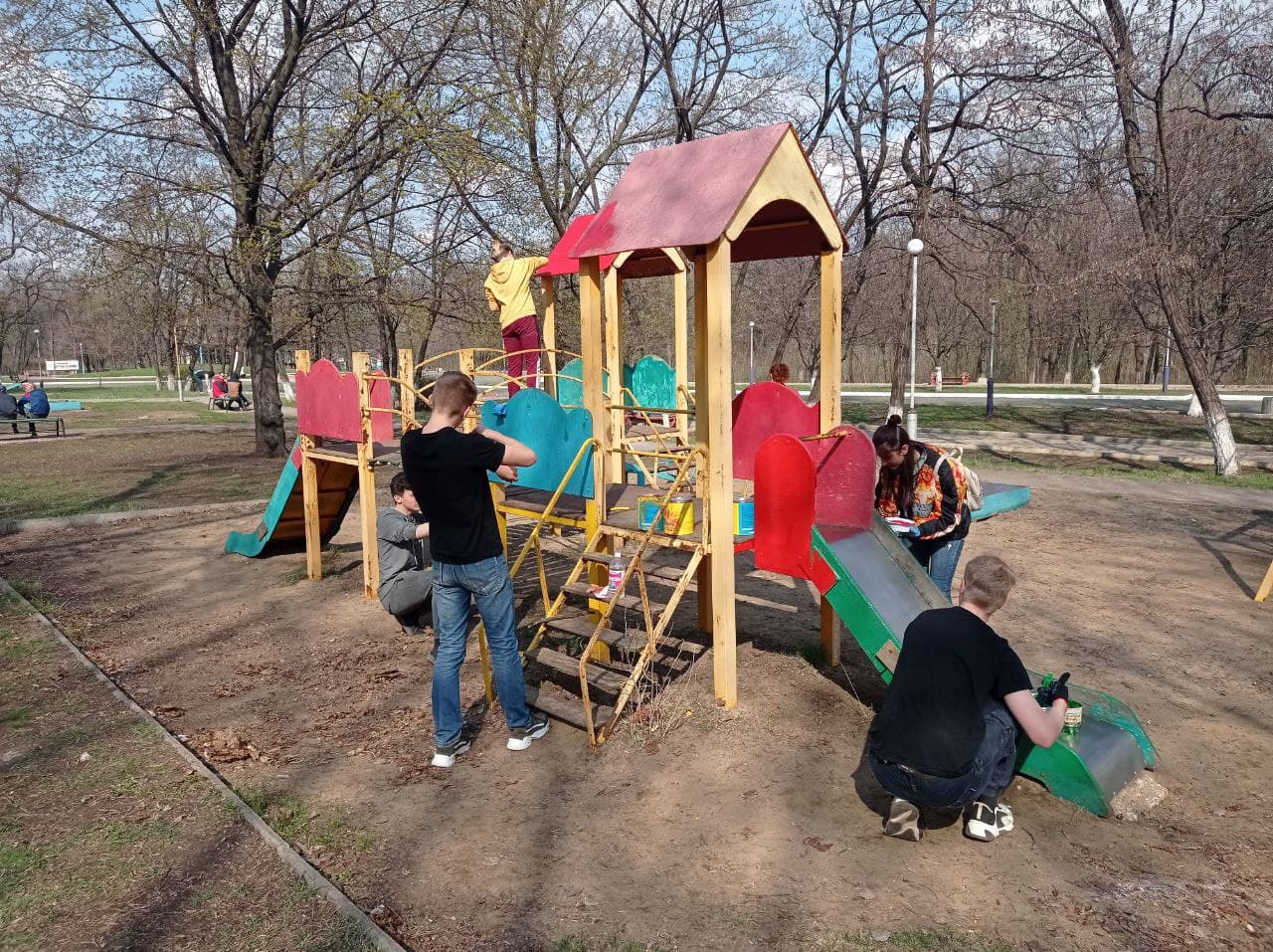 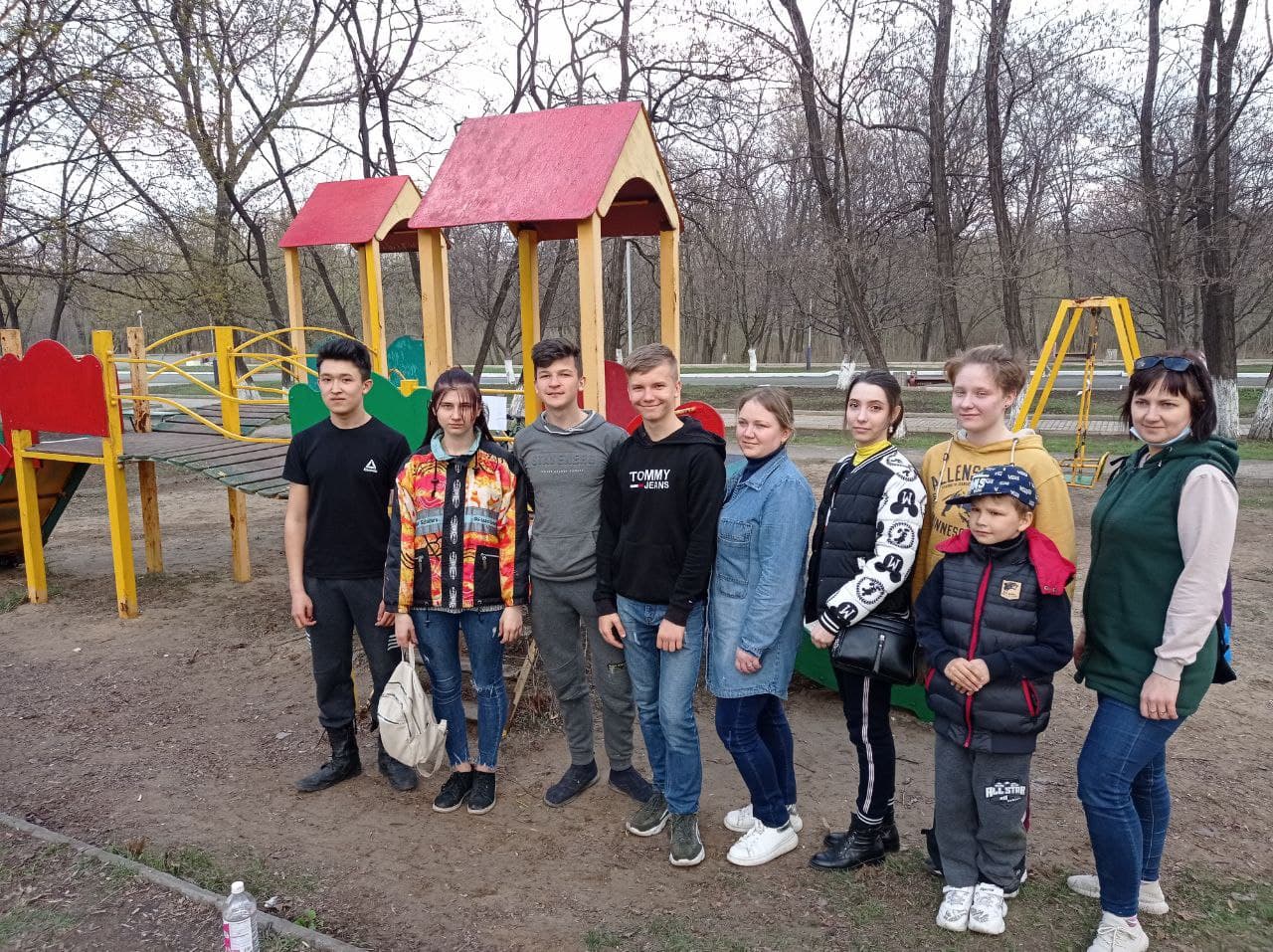 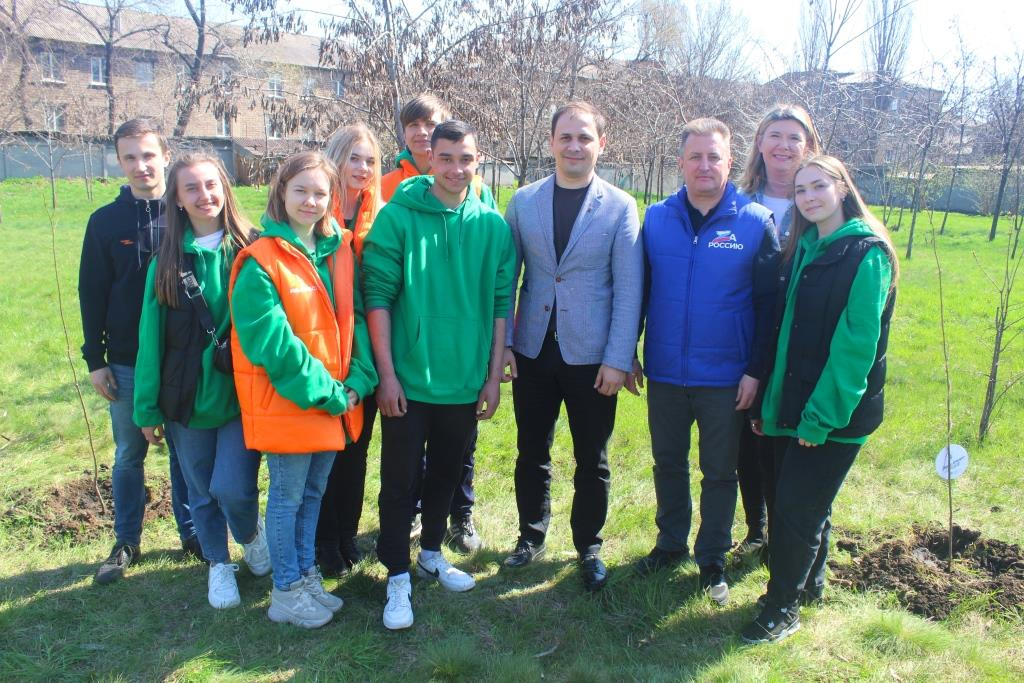 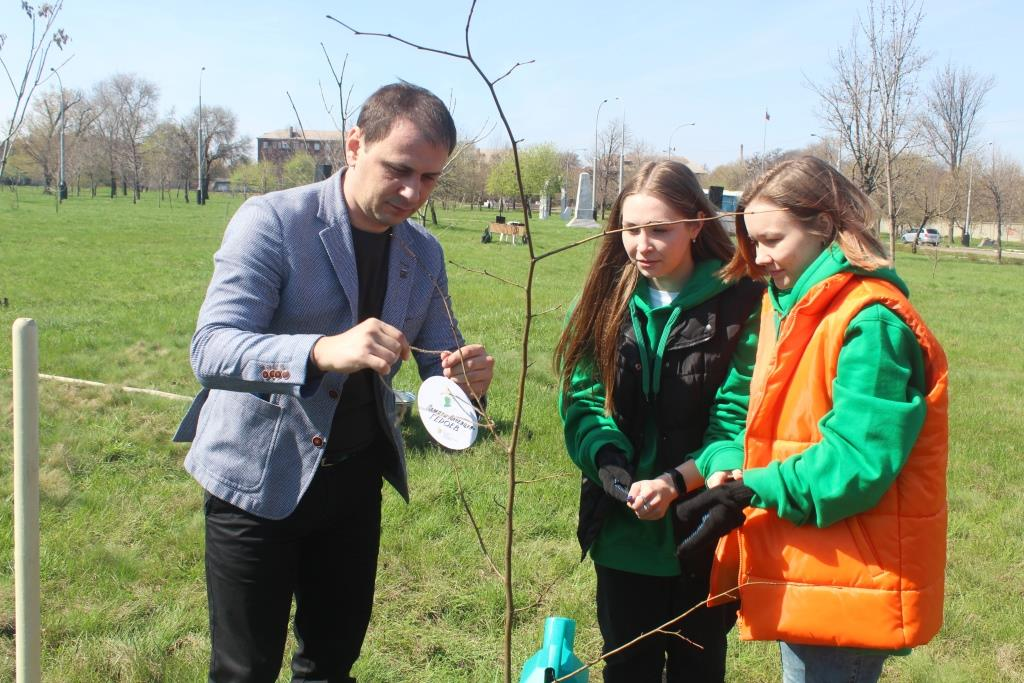 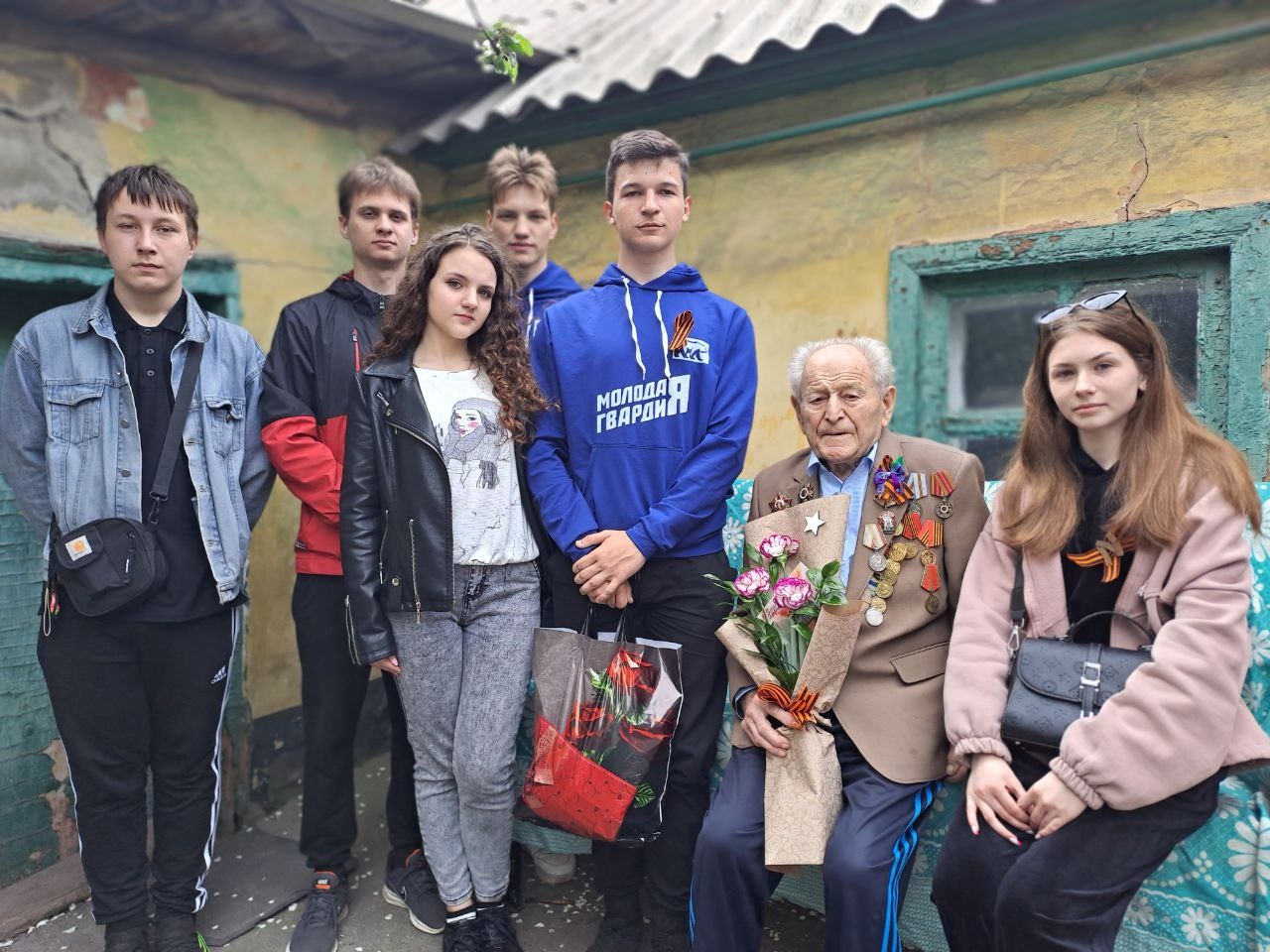 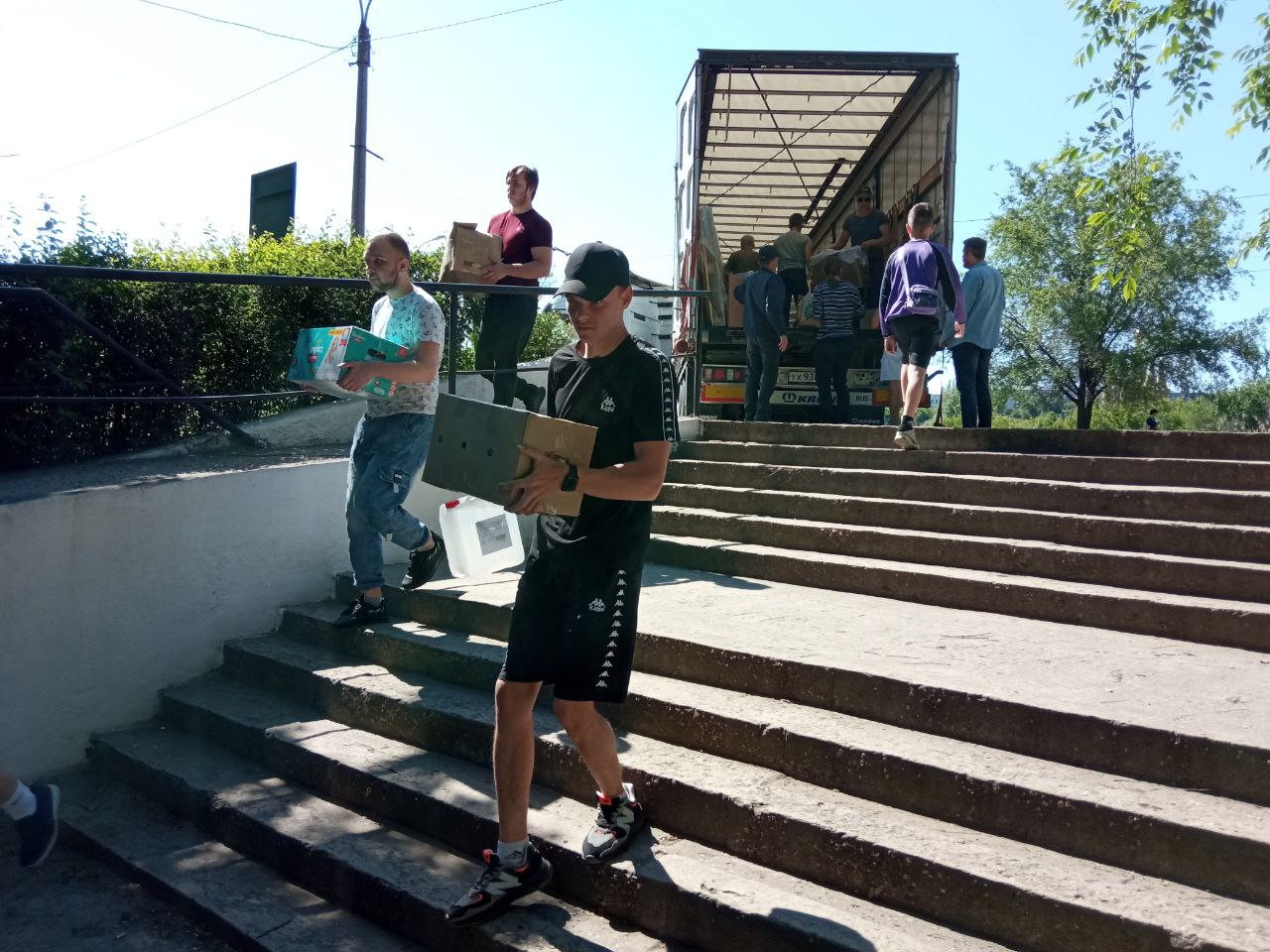 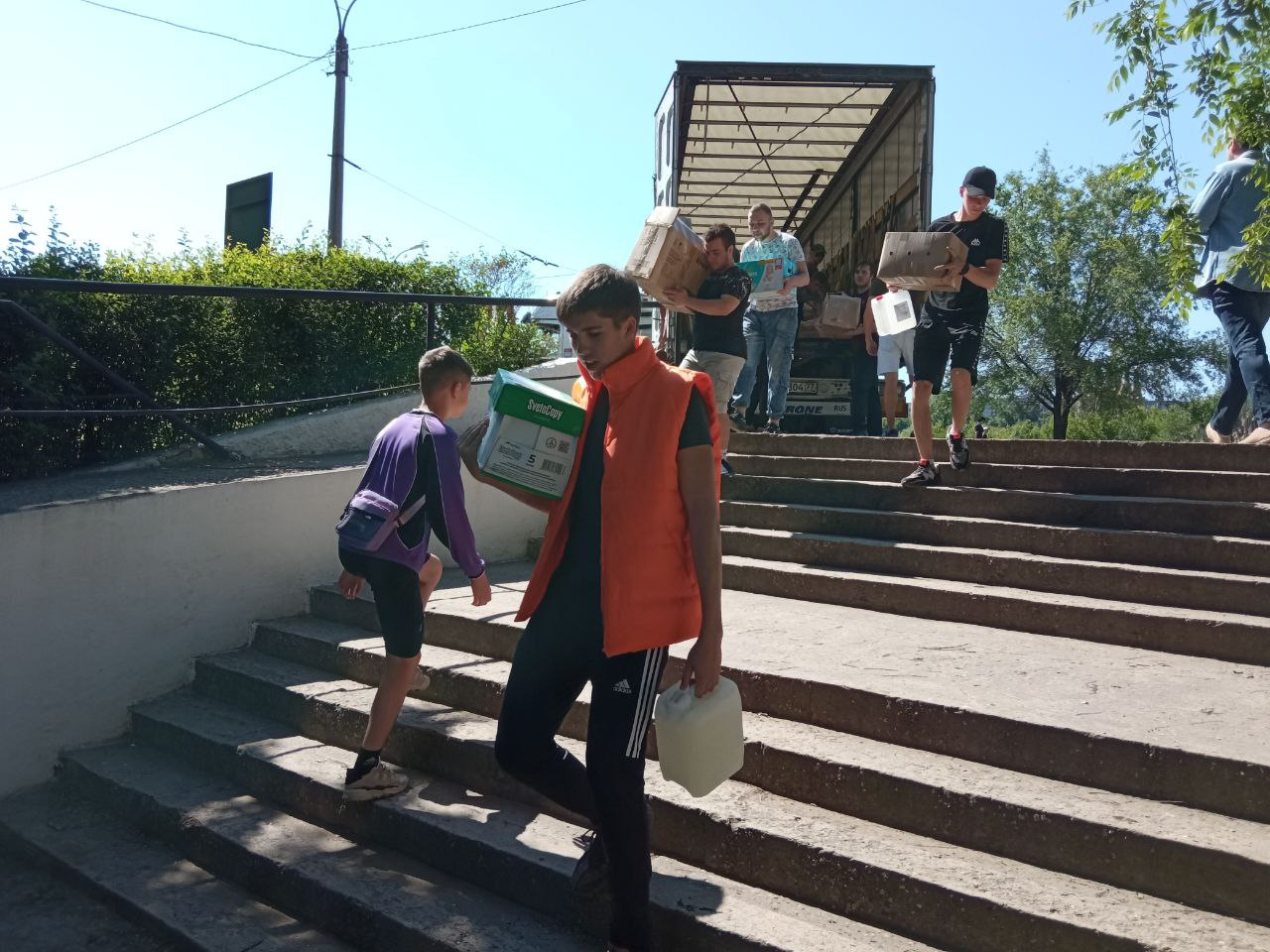 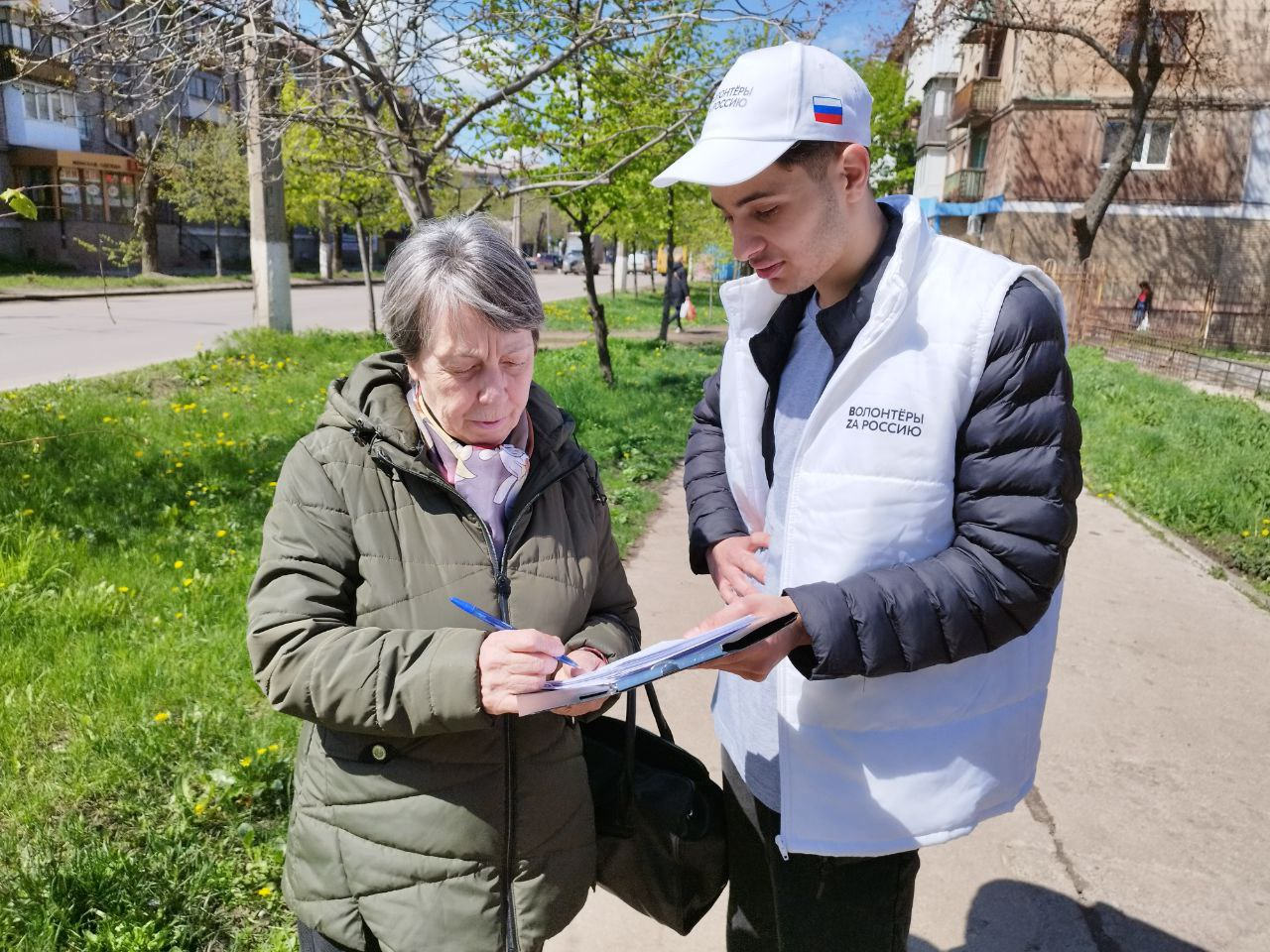 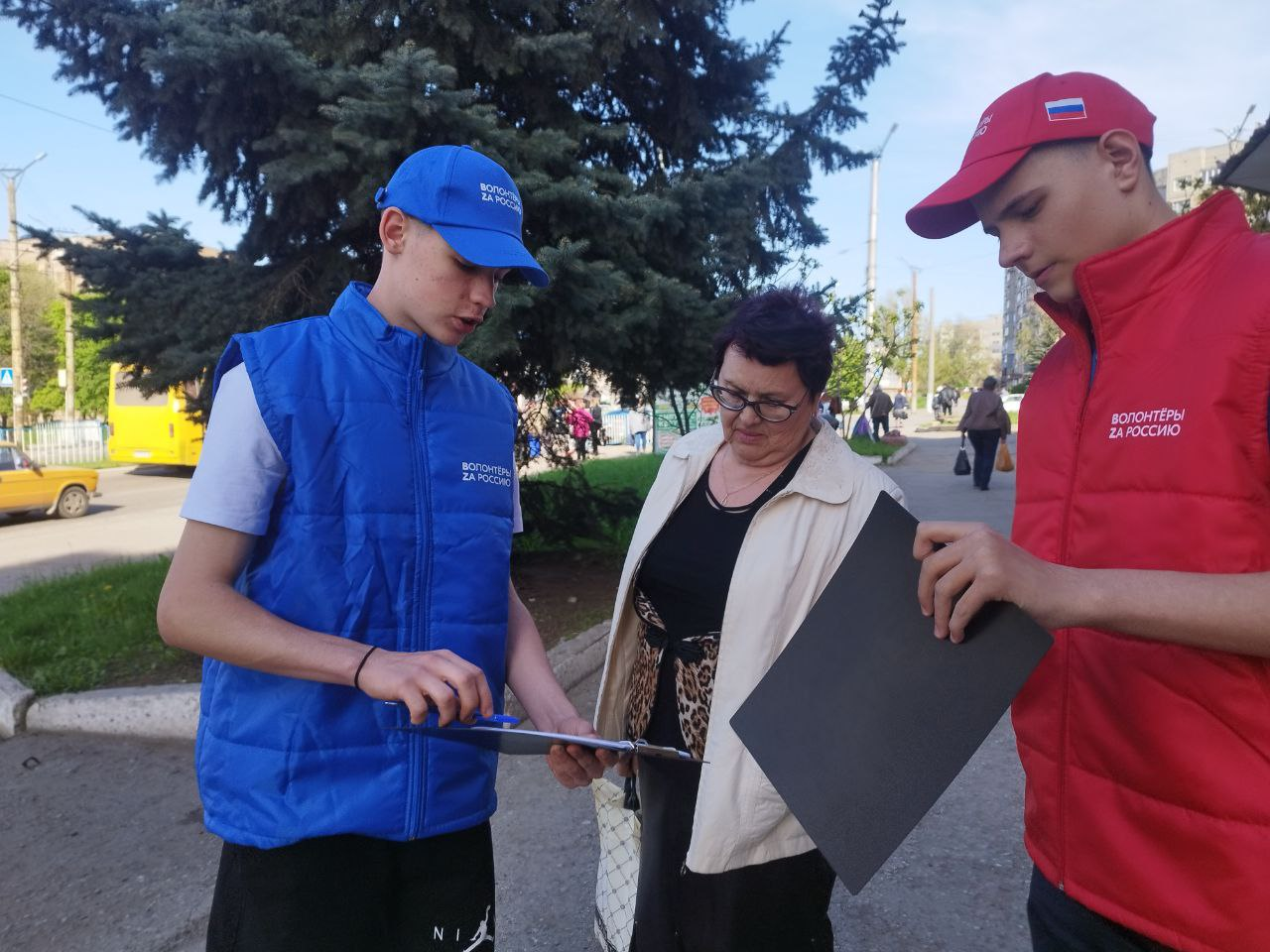 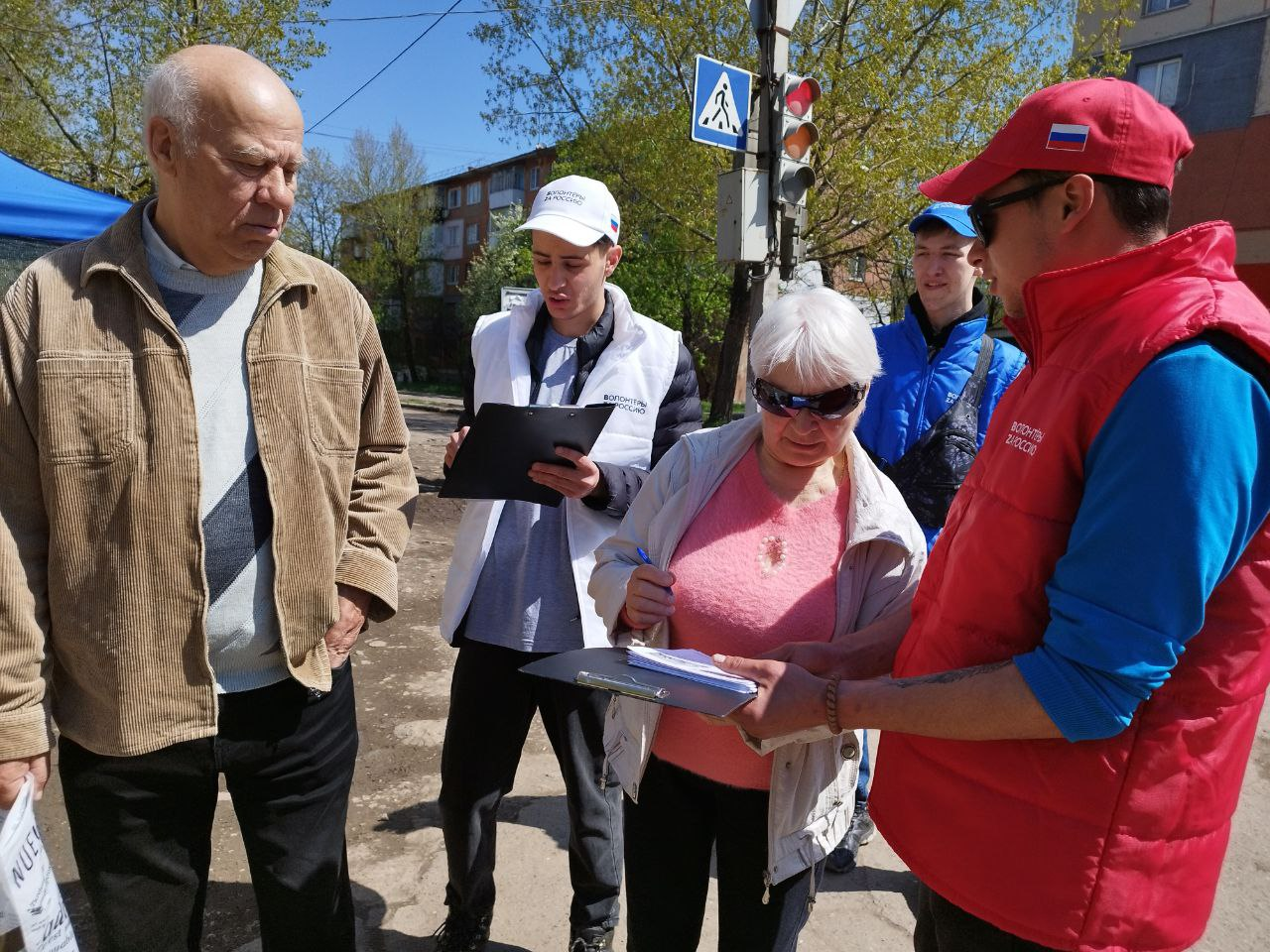 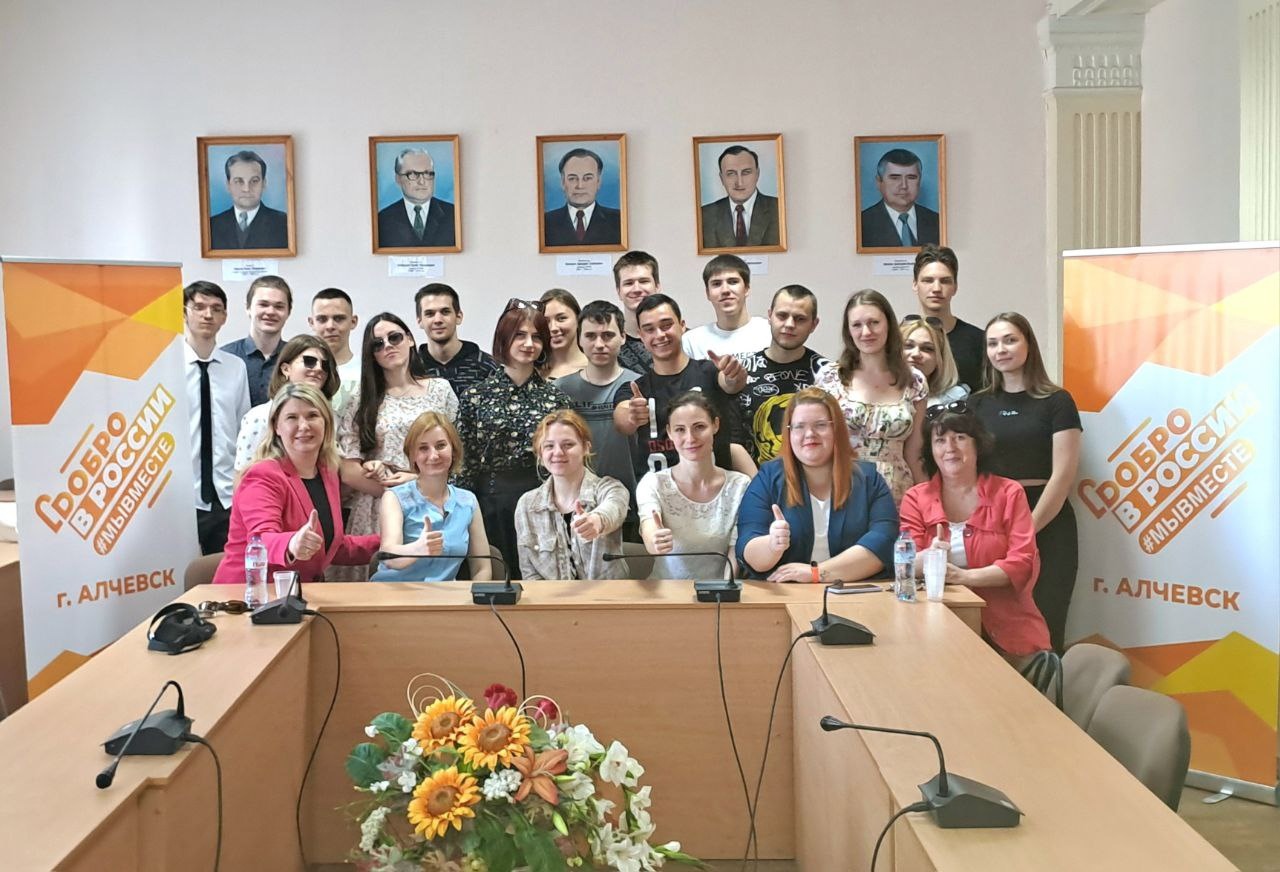